Mobilità
Le novità 
        del CCNI 2017/18
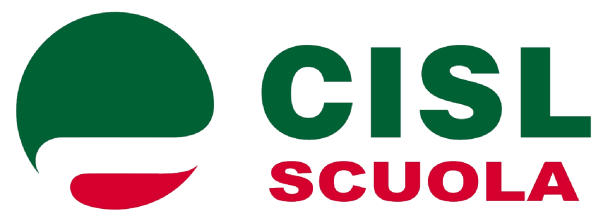 1
INDICE degli ARGOMENTI
Le novità sulla presentazione delle domande
    ( slides da 3 a 9 )
Le preferenze esprimibili 
    ( slides da 10 a 25 )
Qualche esempio pratico
    (slides da 26 a 33 )
Le regole 
    (slides da 34 a 51 )
I licei musicali
    (slides da 52 a 60 )
2
Le novità 
sulla presentazione 
della domanda
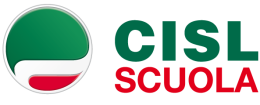 3
LA PRESENTAZIONE DELLA DOMANDA
Com’era in passato
Per Infanzia, Primaria e Medie:
Domanda nella PROVINCIA
Domanda 
Per PROVINCIA DIVERSA
+
Se soddisfatta 
annulla quella nella Provincia
Per le SUPERIORI		un’unica domanda
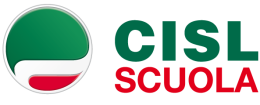 4
Con il nuovo CCNI UNICA DOMANDA
Con cui chiedere
Posti della propria Provincia
Posti di altra  Provincia
VALE L’ORDINE delle preferenze ESPRESSO
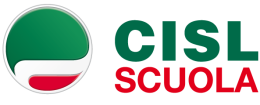 5
PRESENTAZIONE DELLE DOMANDE
Domande distinte invece per la mobilità territoriale e per la mobilità professionale.


MOBILITA’ PROFESSIONALE
una domanda di passaggio di ruolo provinciale e/o interprovinciale (per un solo grado di scuola)
una distinta domanda di passaggio di cattedra provinciale e/o interprovinciale per ciascuna classe di concorso richiesta

15 Preferenze esprimibili
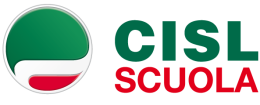 6
la domanda di passaggio di ruolo, se soddisfatta, prevale sul trasferimento
per i passaggi di cattedra si segue l’ordine di priorità delle classi di concorso richieste come indicato  nella domanda
in caso di richiesta sia di trasferimento che di passaggio di cattedra si deve indicare a quale dei due movimenti dare la preferenza
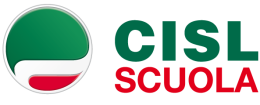 7
TITOLARITA’ DI PARTENZA
Prima dell’apertura delle funzioni per la presentazione delle domande tutti i docenti dovranno essere TITOLARIZZATI  o su scuola o su ambito.
I docenti in esubero sono titolarizzati su un ambito della provincia in soprannumero.

Fanno eccezione:
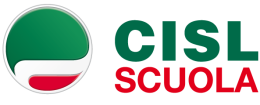 8
Fanno eccezione
I docenti assunti in ruolo nel 15/16 che, nella mobilità 16/17 non hanno ottenuto alcuna titolarità di ambito.
Questi docenti  sono «appoggiati» sulla Provincia di assunzione in ruolo e per qualunque preferenza espressa partecipano alle operazioni di  mobilità tra Province diverse.
Tale condizione verrà comunicata agli interessati prima dell’avvio delle operazioni di mobilità, per posta elettronica all’indirizzo inserito all’atto della registrazione nel portale Istanze on Line.
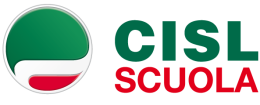 9
LE PREFERENZE
 ESPRIMIBILI
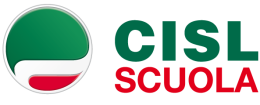 10
LE PREFERENZE ESPRIMIBILI
per ciascuna domanda: massimo 15 preferenze
15 province
5  scuole
+
10 ambiti
15 
Ambiti
oppure
oppure
Tutte le combinazioni sono possibili nel limite massimo di 5 scuole e per un massimo  di 15 preferenze totali.
Non c’è un limite minimo.
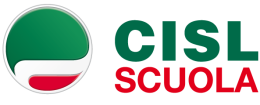 11
LE PREFERENZE ESPRIMIBILI
Tutte le combinazioni sono possibili  nel limite massimo di 5 scuole e per un massimo  di 15 preferenze totali.
Esempi :
3 scuole       +        2 ambiti
5 scuole       e basta
5 scuole della provincia A  +  2 ambiti provincia B
4 scuole della provincia A +  1 scuola provincia B
Provincia A     +    Provincia B        +     Provincia C
12
PREFERENZE
13
LE PREFERENZE
Domanda di trasferimento
Max. 15 preferenze (di cui max 5 scuole e max 15 ambiti o province)
Domanda di Passaggio
Max. 15 preferenze (di cui max 5 scuole e max 15 ambiti o province)
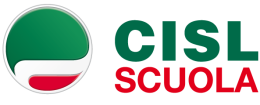 14
LE PREFERENZE
Non sono esprimibili le preferenze coincidenti o comprensive della scuola di titolarità o di incarico 
Non è esprimibile 
il codice della scuola sede di incarico triennale 

Il posto occupato con l’incarico viene considerato indisponibile per i movimenti fino a quando gli interessati non otterranno, a domanda, una diversa titolarità di scuola o di ambito .
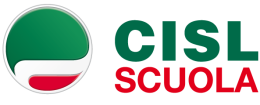 15
LE PREFERENZE
Non sono esprimibili le preferenze coincidenti o comprensive della scuola di titolarità o di incarico 
Fanno eccezione:
La domanda condizionata
Si può esprimere anche l’ambito di titolarità
Il trasferimento su altro tipo di posto o la domanda di passaggio
Si può esprimere anche la propria scuola di titolarità/l’ambito o la provincia di titolarità
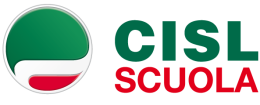 16
UN CASO PARTICOLARE
Nel trasferimento su altro tipo di posto o nei passaggi, dunque:
Si può esprimere anche la propria scuola/ambito di titolarità  o la provincia di titolarità
Il docente della primaria incaricato su posto comune nella scuola A può esprimere la preferenza relativa alla scuola A per posto di lingua inglese – ottiene la titolarità di scuola  (non più di incarico)  sulla scuola A
Lo stesso vale da posto comune a sostegno.
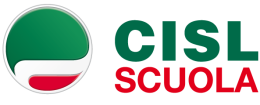 17
LE PREFERENZE
ATTENZIONE all’organico unico dell’autonomia.
Il codice della scuola è quello sede di organico per l’intera istituzione scolastica.
Fino all’anno scorso le sedi ubicate in comuni diversi o i diversi indirizzi negli IIS potevano essere richiesti distintamente.

Oggi non più.
Il codice sede di organico dell’IIS «Pippo» contiene sia i posti del Liceo Scientifico «Paperino» che quelli dell’Istituto tecnico «Pluto» che non hanno più organici distinti
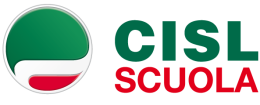 18
LE PREFERENZE
Con il  nuovo codice  sede di organico sono pertanto richiedibili tutti i posti disponibili: 
Per il rientro nella scuola di precedente titolarità 
Nella domanda condizionata ( compilando l’apposita casella)
Per tutti gli altri casi in cui viene espressa quella preferenza
NB: unica sarà anche la graduatoria interna per l’individuazione del soprannumerario
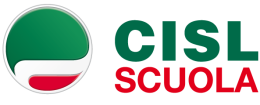 19
LE PREFERENZE
Nella mobilità per scuola sono richiesti con preferenza puntuale e in ordine di preferenza

Nella mobilità per ambiti è prevista la dichiarazione di disponibilità
Posti speciali
ospedali
carcere
Adulti (CTP)
serali
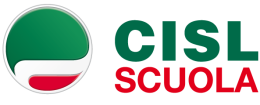 20
LE PREFERENZE
Nel nuovo CCNI è stata eliminata la fase Comunale dei movimenti 

Ne consegue
che non è più esprimibile il codice sintetico «COMUNE»
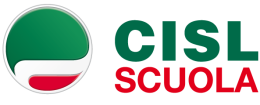 21
SOPPRESSA LA FASE COMUNALE
I 6 punti per il ricongiungimento valgono per tutte le preferenze di scuola comprese nel comune anche se coincidente con il Comune di titolarità e per l’ambito comprendente il comune o la parte del Comune di ricongiungimento
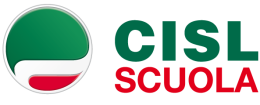 22
SOPPRESSA LA FASE COMUNALE
Le precedenze che valevano nella mobilità tra Comuni diversi della provincia di titolarità (ex fase II) valgono ora anche per le preferenze relative a scuole  del medesimo comune di titolarità se coincidente  con il Comune in cui si esercita la precedenza
23
LE PREFERENZE
Per il rientro nella scuola di precedente titolarità
occorre indicare :
IL CODICE DELLA SCUOLA di precedente titolarità prima di preferenze di altre scuole relative ad altri Comuni della medesima Provincia.
E’ possibile, invece, essendo unica  la domanda indicare prima del codice della scuola di precedente titolarità, scuole/ambiti di altra provincia/province  nel caso si desideri prioritariamente trasferirsi di provincia.
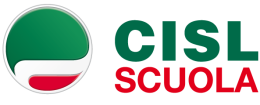 24
LE PREFERENZE
Per tutte le precedenze previste dall’art. 13 
Occorre
indicare almeno una scuola del comune per il quale si ha diritto alla precedenza prima di altre scuole  di comuni diversi 
Ovvero
L’ambito che contiene il Comune per il quale si ha diritto alla precedenza prima di indicare ambiti relativi ad altri Comuni
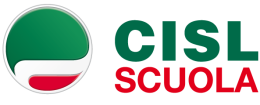 25
QUALCHE 
ESEMPIO PRATICO
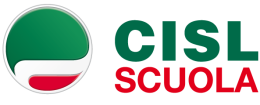 26
QUALCHE ESEMPIO
Sono titolare in una scuola di Bologna e vorrei il trasferimento in un’altra scuola di Bologna
Occorre
Indicare esclusivamente il codice della scuola desiderata
In caso di più scuole desiderate vanno indicate secondo l’ordine di gradimento.
MAX  5 scuole
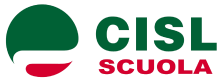 27
QUALCHE ESEMPIO
Sono titolare di un ambito di Bologna, vorrei il trasferimento a Roma e, se non lo ottengo, vorrei cambiare scuola o ambito di Bologna
Occorre
indicare scuole e ambiti della provincia desiderata (Roma)
e successivamente
scuole (non più di 5 comprese quelle per diversa provincia) e/o ambiti della provincia di titolarità (di Bologna)
Non più di 15 preferenze in tutto
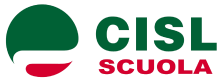 28
PREFERENZE
29
QUALCHE ESEMPIO
Ero titolare nella scuola «Pippo» di Bologna e sono stato trasferito nell’ottennio nella scuola «Paperino» di Bologna.
Voglio partecipare al movimento per Napoli, ma se non lo ottengo, vorrei rientrare con precedenza nella scuola «Pippo»
Compilerò la domanda indicando ai primi posti scuole/ambiti/Provincia di Napoli e successivamente il codice della scuola «Pippo» di Bologna.
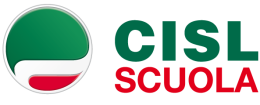 30
Il rientro nel comune - ESEMPIO
Ho la precedenza al rientro nella scuola «Pippo» di Bologna e voglio usufruire della precedenza per il  rientro nel comune di Bologna . Voglio evitare la titolarità di ambito
Occorre
Indicare come prima preferenza la scuola PIPPO.
Poi posso indicare fino ad un massimo di altre 4 scuole di Bologna (per avere su queste scuole la precedenza V -rientro nel comune)
Non sono obbligato ad indicare l’ambito
Devo indicare l’ambito che contiene il comune di Bologna o una parte di esso  solo se indico, con successive preferenze, altri ambiti della provincia
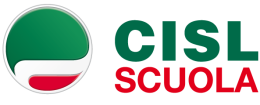 31
Le preferenze nella domanda condizionata
Sono perdente posto e vorrei rimanere nella mia scuola, se si libera un posto
Occorre:
Barrare NO alla casella specifica (non partecipa al movimento a domanda )
Indicare le preferenze senza alcun vincolo (non si deve più indicare l’intero comune prima di preferenze per altri comuni )
Se ha espresso ai primi posti preferenze per altra provincia,il docente non viene riassorbito se sono soddisfatte le  preferenze interprovinciali
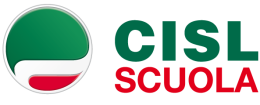 32
Un esempio particolare
Perdente posto incaricato nella scuola  Pippo.   Vuole prioritariamente restare nella scuola Pippo
Presenta domanda condizionata
Indica 5 scuole della medesima provincia
Non indica ambiti se non vuole una nuova titolarità di ambito
Se viene riassorbito perché nella scuola Pippo si libera un posto diventa TITOLARE della scuola Pippo
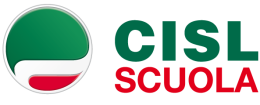 33
LE REGOLE
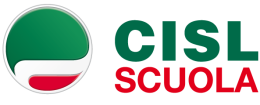 34
LE REGOLE
Unica fase per ciascun grado di scuola
Il movimento in provincia precede quello per diversa provincia
La mobilità territoriale precede quella professionale
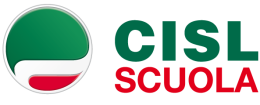 35
LE REGOLE
LE REGOLE
DISPONIBILITA’ POSTI AI FINI DELLA MOBILITA’
Arrotondamento del decimale più alto 
In caso di resto pari si assegna il posto alla mobilità territoriale
Il CCNL riporta la tabella puntuale con i conteggi
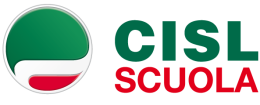 36
LE REGOLE
La mobilità avviene esaminando :
le preferenze  secondo l’ordine in cui sono riportate nella domanda
i trasferimenti e i passaggi sono disposti, per ciascuna preferenza, considerando:
 le precedenze 
il più alto punteggio 
a parità di precedenza prevale il punteggio, a parità di punteggio prevale la maggiore età anagrafica

la sequenza delle operazioni è indicata nell’allegato 1 (dal punto 24 iniziano i  movimenti interprovinciali)
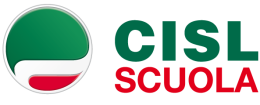 37
LE REGOLE
LE REGOLE
Le preferenze di scuola e di ambito sono preferenze puntuali

Il docente soddisfatto su una preferenza di scuola acquisisce la titolarità di scuola

Il docente soddisfatto su una preferenza di ambito acquisisce la titolarità di ambito




Ne deriva che:
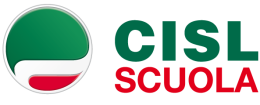 38
LE REGOLE
In presenza di un posto disponibile, il movimento tra un aspirante che ha richiesto la preferenza puntuale di scuola e un aspirante cha ha richiesto la preferenza puntuale di ambito prevale l’aspirante con più punti.
39
LE REGOLE
In presenza di due posti , viene soddisfatto sulla  scuola  chi l’ha  espressa puntualmente rispetto ad altro aspirante, anche con più punti,  che abbia chiesto  solo preferenza di ambito. 
La domanda del secondo aspirante viene soddisfatta con la titolarità di ambito essendoci  comunque capienza di  posto
40
LE REGOLE
Le preferenze di provincia sono preferenze sintetiche
Il docente soddisfatto sulla preferenza sintetica di provincia acquisisce la titolarità sul primo ambito disponibile secondo la catena di prossimità tra gli ambiti stabilita dagli USR

Ne deriva che:
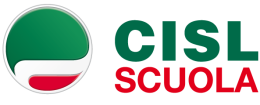 41
LE REGOLE
In caso in cui un ambito sia stato richiesto con indicazione puntuale da un aspirante, anche con punteggio inferiore, poiché con la preferenza sintetica si richiedono indifferentemente tutti gli ambiti compresi nella provincia, il primo ambito con posto disponibile é assegnato al docente che l’ha richiesto puntualmente e al docente che ha espresso la preferenza sintetica, anche con punteggio superiore, viene assegnato il successivo ambito disponibile.
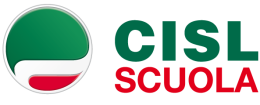 42
LE REGOLE nelle precedenze
Le precedenze valgono all’interno e per la provincia  in cui è ubicato il comune di:
domicilio (precedenza III - art. 21 e 33 c. 6 L. 104/92)
 luogo in cura (precedenza III gravi patologie) 
assistenza al figlio e al coniuge disabile (precedenza IV)
assistenza al genitore (precedenza IV solo all’interno della provincia)
precedente titolarità (precedenza V)
trasferimento del coniuge  militare(precedenza VI)
esercizio del mandato (preferenza VII)
A condizione che :
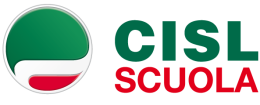 43
LE REGOLE nelle precedenze
A condizione che sia espressa come prima preferenza della provincia, una o più scuole del comune prima di indicare scuole di diverso comune 
oppure
A condizione che si sia espresso l’ambito corrispondente al comune, o alla parte di esso, prima di indicare altri ambiti nella provincia.
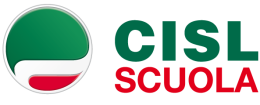 44
MOBILITA’ D’UFFICIO
Soprannumerario in caso di mancata presentazione della domanda o con domanda non soddisfatta:
Ottiene un trasferimento su scuola a partire dalle disponibilità nell’ambito comprendente la scuola di precedente titolarità (seguendo la catena di prossimità  tra scuole come stabilito dagli uffici territoriali)
In mancanza di disponibilità, ottiene il trasferimento su una scuola di altro ambito della provincia secondo la catena di prossimità tra ambiti.
Se vuole una scuola non metta  ambiti.
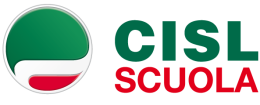 45
MOBILITA’ D’UFFICIO
Personale in esubero in caso di mancata soddisfazione della domanda 
Viene trattato su tutti gli ambiti della provincia a partire dall’ambito corrispondente alla prima preferenza espressa.
Se non ha presentato la domanda la mobilità avviene d’ufficio a punti 0 a partire dall’ambito corrispondente all’ultima scuola di servizio (se è una scuola della provincia) o dall’ambito di attuale titolarità in soprannumero.
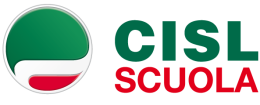 46
ESUBERI NAZIONALI
docenti assunti Fasi B e C L.107 che non hanno ottenuto una titolarità di ambito in una provincia


domanda di trasferimento per ottenere una titolarità su scuola o su ambito. Sono trattati nel movimento tra province diverse 
In caso di mancato trasferimento a domanda sono assegnati d’ufficio su un ambito tra tutti gli ambiti d’Italia seguendo la tabella di prossimità tra le province a partire da quella espressa nella prima preferenza.
In caso di mancata presentazione della domanda il trasferimento d’ufficio è disposto con zero punti a partire dalla provincia di assunzione.
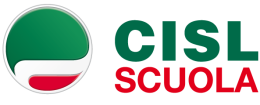 47
Tabelle di valutazione dei titoli
Nelle Tabelle di valutazione dei titoli, sia per la mobilità territoriale a domanda che per la mobilità professionale, è stata prevista l’equiparazione del punteggio del servizio di ruolo e del servizio pre-ruolo o svolto in altro ruolo docente (6 punti per ciascun anno)
Nessun cambiamento è stato previsto per la formulazione delle graduatorie interne per l’individuazione dei perdenti posto e per la mobilità d’ufficio.
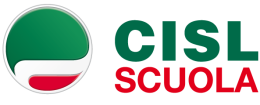 48
Personale Educativo art. 28
preferenze: esprimibili:

fino a 9 province oltre la propria
dall’a.s. 2018/19 l’amministrazione si è impegnata ad introdurre la presentazione delle domande tramite POLIS.
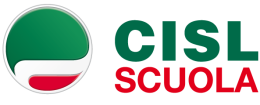 49
Docenti e PERSONALE ATA
PRECEDENZE 
l’assistenza ai familiari disabili (figlio, coniuge, genitori solo nella provincia di titolarità) è stata “anticipata” al punto IV.

Assegnazione alle sedi in comuni diversi
L’assegnazione ai posti disponibili ubicati in comune diverso rispetto a quello sede di organico è effettuata con i criteri definiti dalla contrattazione d’istituto.
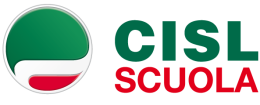 50
PERSONALE ATA
Nella tabella di valutazione dei titoli (Allegato E)
per  trasferimenti a domanda e mobilità professionale è stata introdotta l’equiparazione del punteggio relativo al servizio svolto nella medesima area di appartenenza di ruolo e pre-ruolo (2 punti per ciascun mese). 
resta invariata la valutazione del servizio di ruolo e pre-ruolo svolto in area diversa.
Per il personale transitato nei ruoli ATA dalla Croce rossa e dalle Province,  il servizio prestato negli Enti di provenienza è valutato 1 punto per ogni anno.
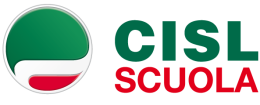 51
I passaggi nei 
Licei  
Musicali
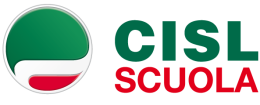 52
LICEI MUSICALI
Passaggi di cattedra o di ruolo su 50% dei posti disponibili

In caso di posto unico o resto dispari il residuo è assegnato alla mobilità professionale.

Precedenza sul liceo di attuale servizio

Anche per i docenti in attesa della conferma in ruolo 

Anche in provincia diversa da quella di attuale titolarità
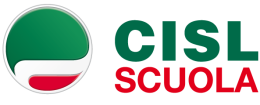 53
LICEI MUSICALI
Docenti   che hanno insegnato per 10 anni continuativi nei licei sperimentali (graduati con tabella mobilità professionale)
Docenti degli altri licei in base al numero degli anni di servizio a partire dall’ a.s. 2010/11 (a parità di anni di servizio graduati con la tabella della mobilità professionale)
Successivamente 
docenti sulla base degli  anni di  servizio nei licei musicali (graduati con la tabella della mobilità professionale)
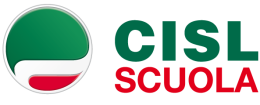 54
LICEI MUSICALI
I passaggi avvengono 

prima delle operazioni di mobilità, 
manualmente dagli Uffici Territoriali
con domanda cartacea
sulla base di graduatorie per ciascun liceo e per ciascuna disciplina
55
LICEI MUSICALI
Casi particolari:
Docente che insegna due diverse discipline 
(es. Esecuzione e interpretazione + storia della musica)


Presenta domanda di passaggio per entrambe le discipline indicando l’ordine di priorità
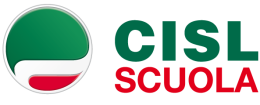 56
LICEI MUSICALI
Casi particolari:
Docente che insegna in due diversi licei musicali


Presenta domanda di passaggio per entrambi i licei indicando l’ordine di priorità
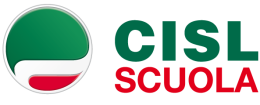 57
LICEI MUSICALI
Casi particolari:
Docente che insegna due discipline diverse  in due diversi licei musicali


Presenta domanda di passaggio per entrambe le discipline e per entrambi i licei indicando l’ordine di priorità
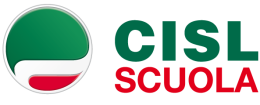 58
LICEI MUSICALI
Casi particolari:
Docente che insegna interessato al passaggio sul liceo di attuale servizio e anche al passaggio in un altro liceo di provincia diversa


Il passaggio nel proprio liceo rende nulla la domanda per altro liceo di altra provincia
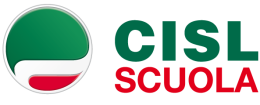 59
LICEI MUSICALI
Casi particolari:
Docente interessato al passaggio sul liceo musicale e anche alla mobilità sulla propria  classe di concorso di titolarità


Il passaggio sul liceo musicale annulla la domanda di trasferimento eventualmente presentata.
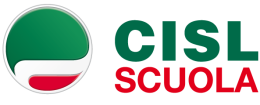 60
LA TEMPISTICA
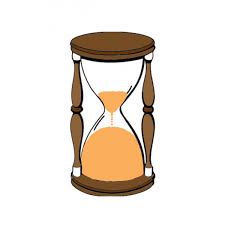 Aspettiamo la firma definitiva del contratto…
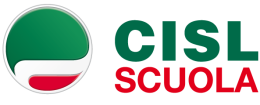 61